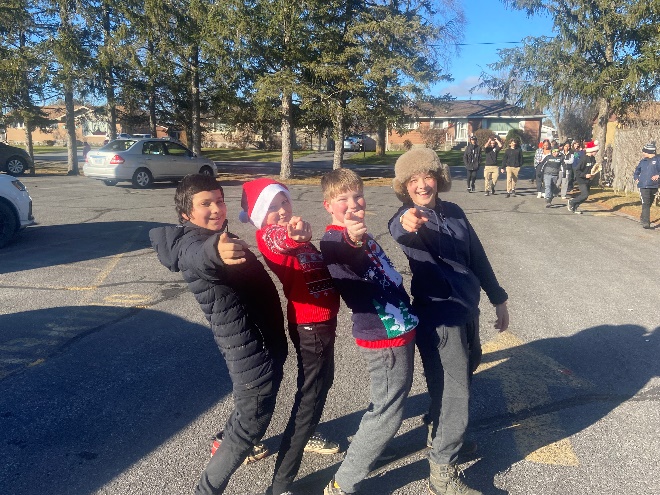 Love – Learn – Respect
Aimer – Apprend - Respect


Monday January 23, 2023
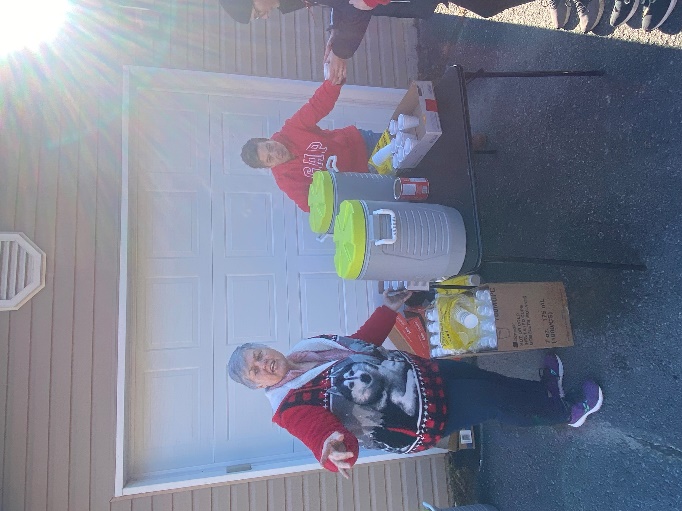 Our lady of mount carmel Catholic School Council
Celebrating recent events
Senior Girls Volleyball A school Champs
Class Skating trips
Pickle ball trips
National Colouring Contest winners
Grade 2 Sacrament preparation and enrollment ceremony last week (& tonight)
Jungle Bell Walk huge success 
again (Santa did not fall from the 
roof – lol)
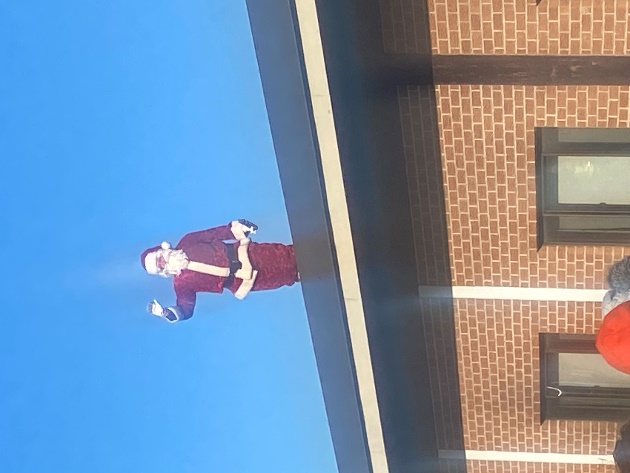 Upcoming Events
Wed. Jan. 25th Boundary Consult Meeting 6:00-7:30
MDI school Climate survey (Feb./March)
Wed. Feb. 1st – HC visit to grade 8’s in PM
Wed. Feb. 1st – Human Trafficking Presentation for grade 7-8 in AM
Thurs. Feb. 2nd – Grade 6-8 Fundraising Dance
Fri. Feb. 3rd – PA Day
Tues. Feb. 7th – Junior Co-ed Road Hockey Tournament
Mon. Feb. 13th – French Café – Grades 1-2
Tues. Feb 14th – French Café – Grade 4-8
Tues. Feb 21st – Term 1 Report Cards and IEP’s go home
Tues. Feb. 21st – Shrove Tuesday, Senior Boys Basketball (HC)
Wed. Feb. 22nd – Ash Wednesday Mass at 9:30
Wed. Feb. 22nd – Pink Shirt Day – Be Kind to you and All
Fri. Feb. 24th – Senior Girls Basketball (HC)
Feb. 27th – Junior Boys Basketball (McArthur College)
Feb. 28th – Juniot Girls Basketball (McArthur College)
Tues. March. 7th – First Confessions grade 2 and some 3
March 13-17 – March Break
Wed. March. 22nd – Grade 8 Grad Pics
Wed. March 29th – Confirmation Parent and Candidate meeting 7PM at Church
Recent School Purchases
Kinder Stationary Bike
White Boards in classrooms
Items for sensory room
Blind install (1/2 paid by board)
Large order of class items for McGuiness
Salt Spreader for CJ
New Volleyball Net
Headphones
New Flag
Wipe Book (Lodge Pod)
Utility Cart
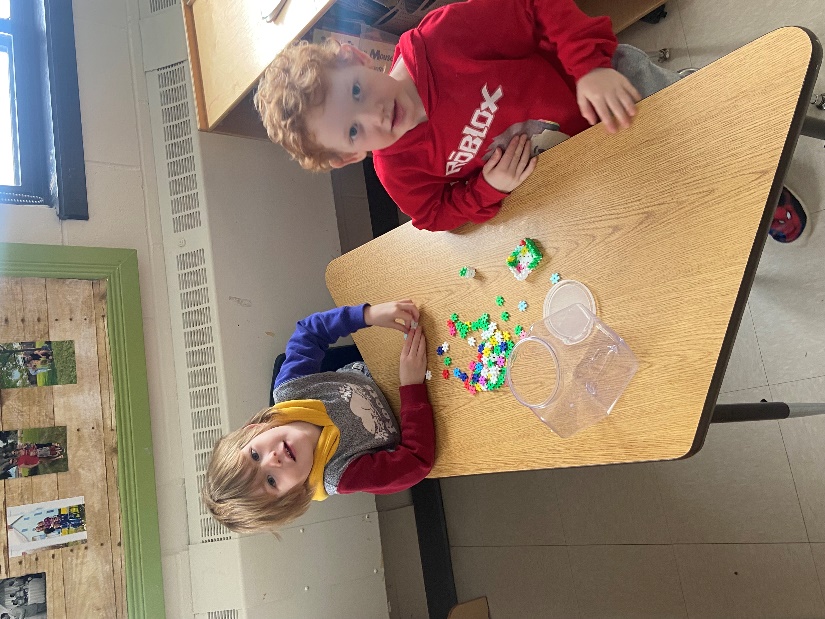 School Photos
Feedback on delivered photo orders?  Next Year?